KHỞI ĐỘNG
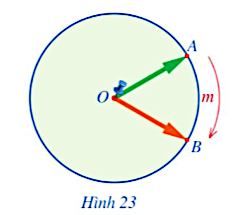 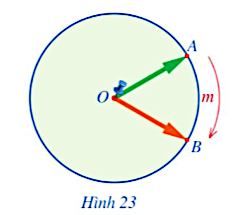 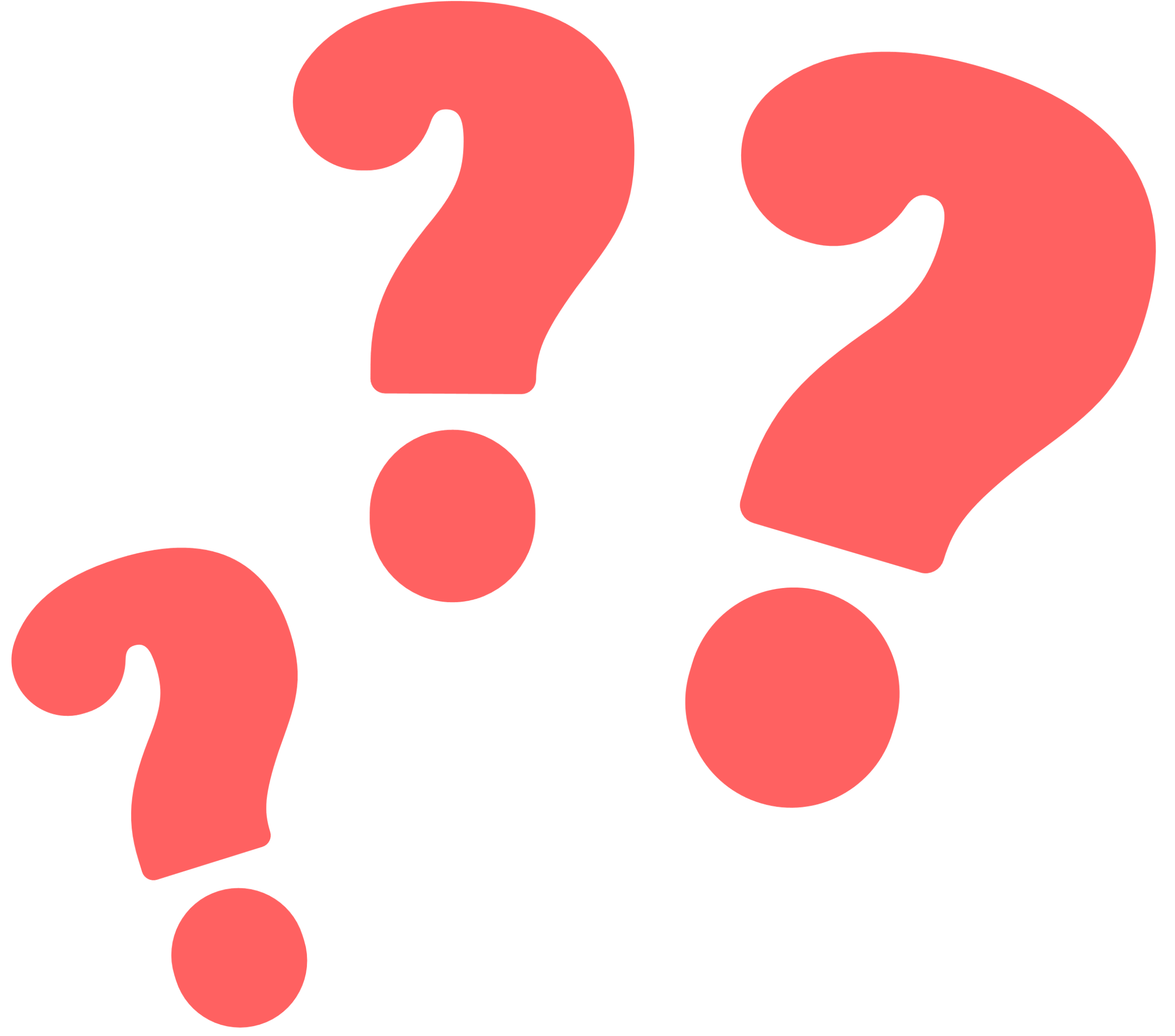 Phép quay như trên biến một điểm M khác điểm O thành điểm nào?
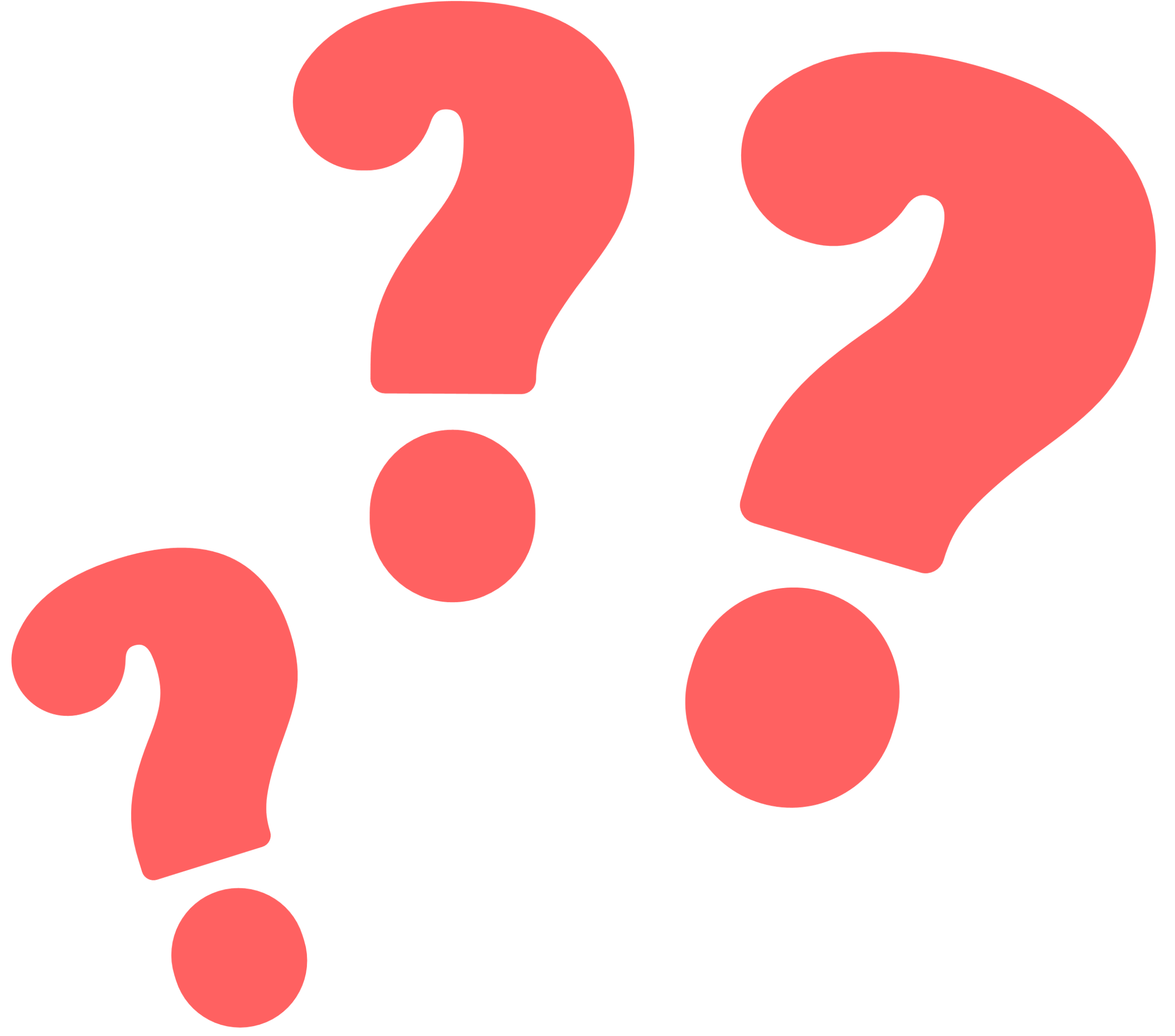 BÀI 2: 
PHÉP QUAY
01
PHÉP QUAY
4
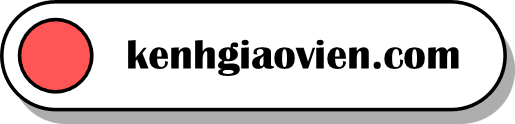 Hoạt động 1
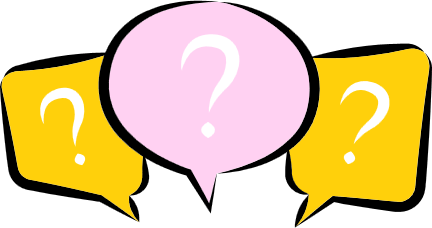 Cho điểm O cố định.
Gợi ý
6
Bài giải
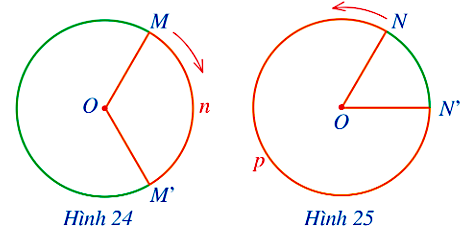 NHẬN XÉT
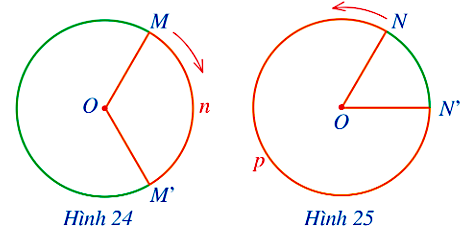 8
Ví dụ 1 (SGK-tr.87)
Cho hình lục giác đều A1A2A3A4A5A6 có tâm O (Hình 26).
a) Tìm điểm đối xứng của mỗi điểm A1 , A2 , A3 , A4 , A5 , A6 qua tâm O.
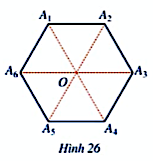 b) Chỉ ra phép quay thuận chiều tâm O sao cho phép quay đó biến mỗi điểm A1 , A2 , A3 , A4 , A5 , A6 thành điểm đối xứng với nó qua tâm O.
Bài giải
a) Điểm đối xứng của mỗi điểm A1 , A2 , A3 , A4 , A5 , A6 qua tâm O lần lượt là A4 , A5 , A6 , A1 , A2 , A3 .
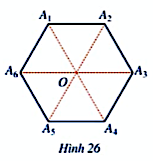 Luyện tập
Cho hình vuông ABCD tâm O. Chỉ ra phép quay thuận chiều tâm O sao cho phép quay đó biến mỗi điểm A, B, C, D thành điểm đối xứng với nó qua tâm O.
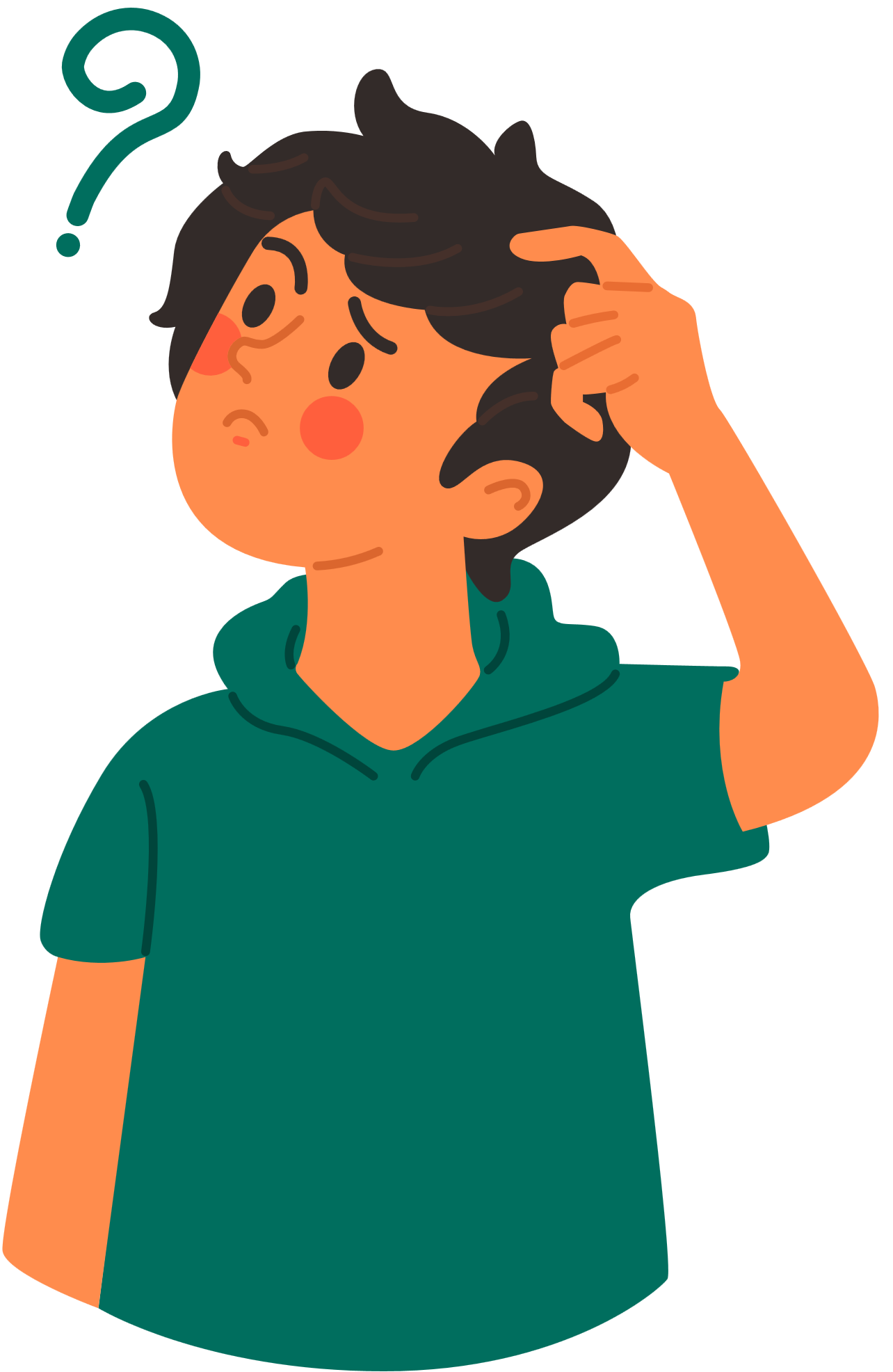 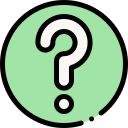 Các điểm A, B, C, D lần lượt đối xứng với những điểm nào qua O?
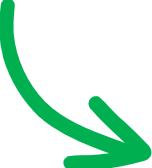 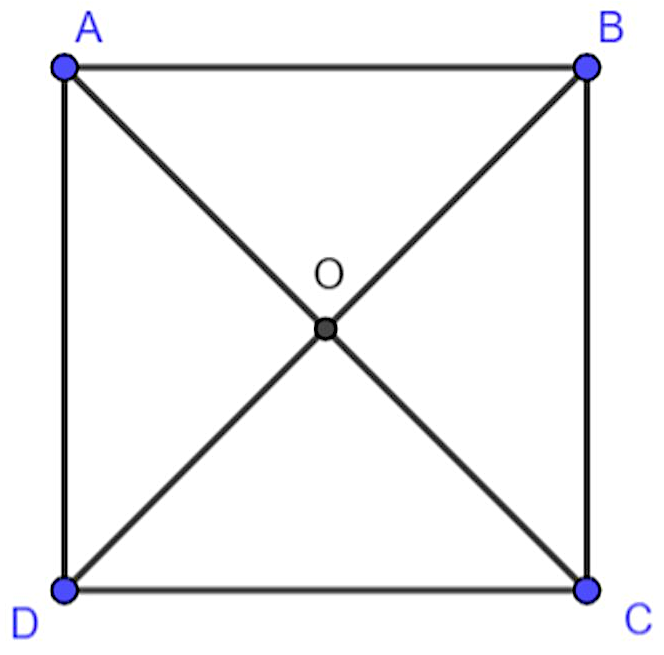 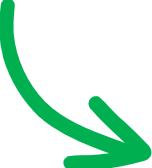 13
02
PHÉP QUAY GIỮ NGUYÊN HÌNH ĐA GIÁC ĐỀU
14
Hoạt động 2
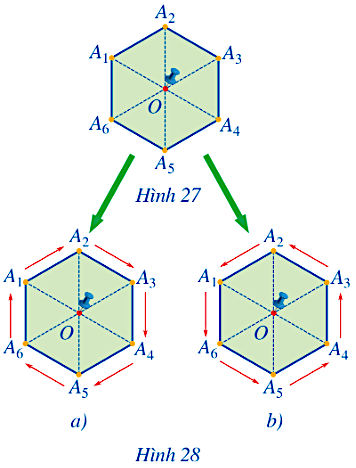 Cắt một miếng bìa có dạng hình lục giác đều A1A2A3A4A5A6 với tâm O và ghim miếng bìa đó lên bảng tại điểm O (Hình 27).
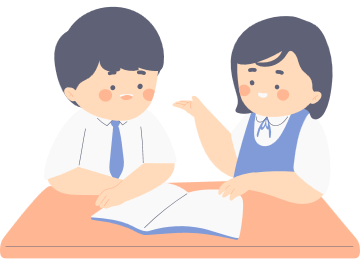 thực hiện theo nhóm đôi hoàn thành yêu cầu:
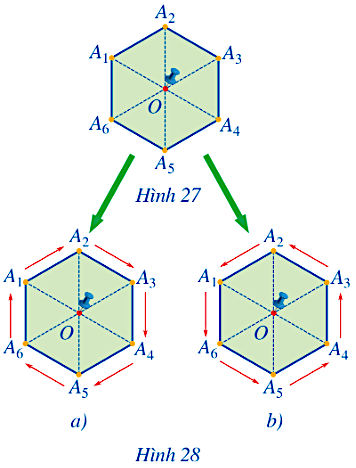 thực hiện theo nhóm đôi hoàn thành yêu cầu:
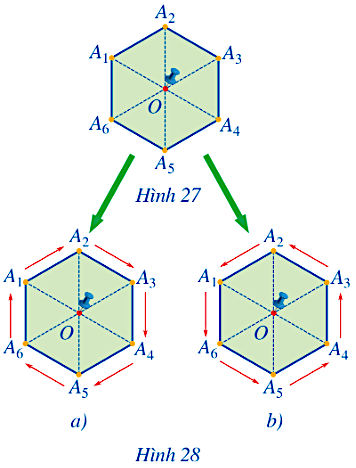 Bài giải
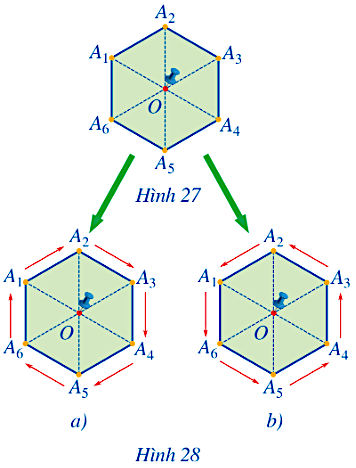 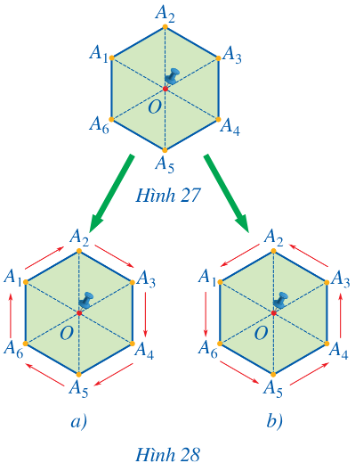 Hình đạng, kích thước của lục giác đều có thay đổi hay không qua các phép quay vừa thực hiện?
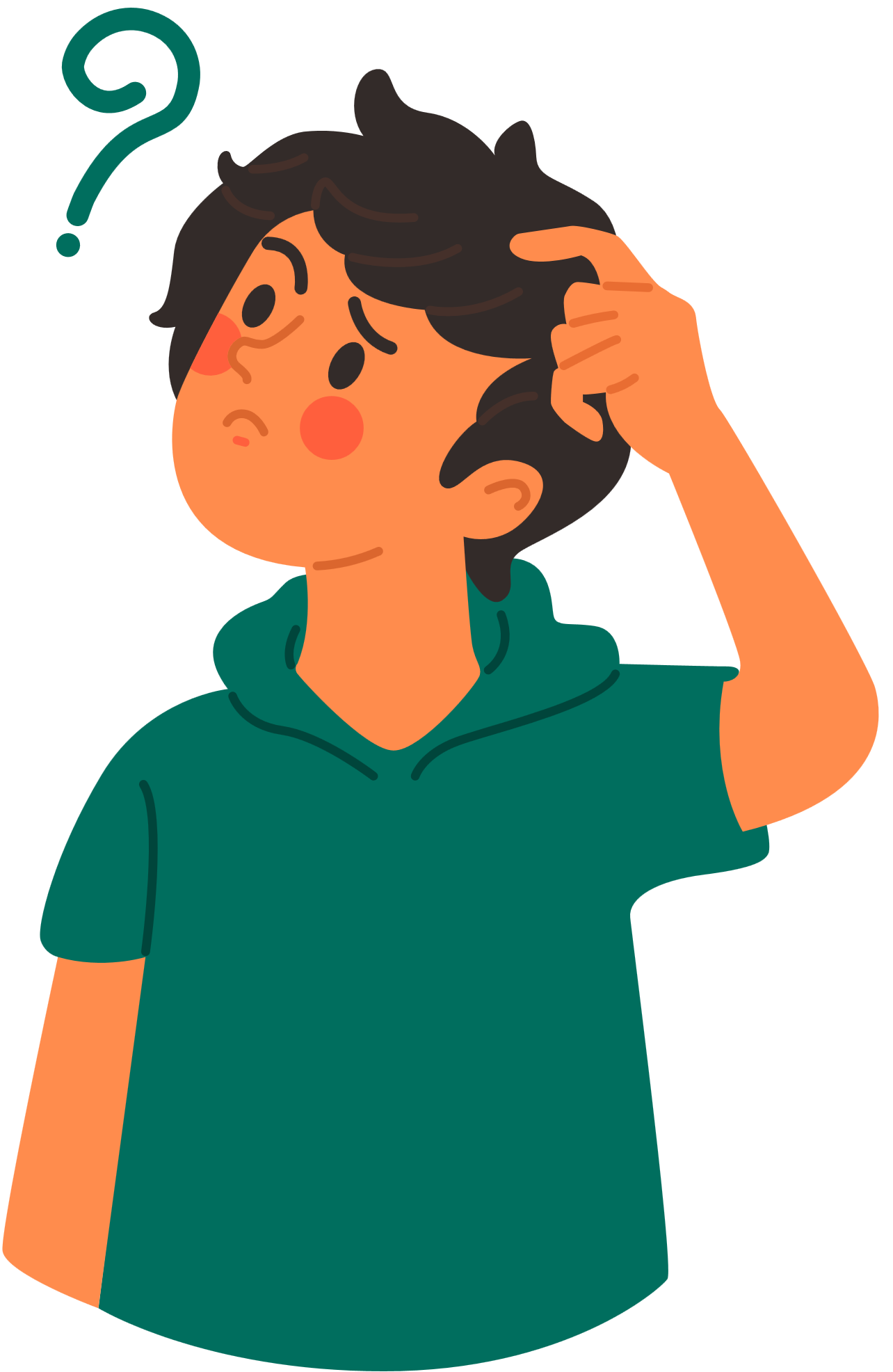 NHẬN XÉT
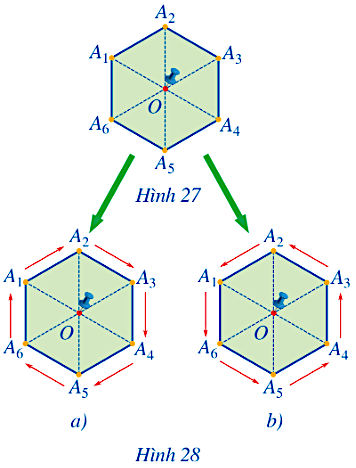 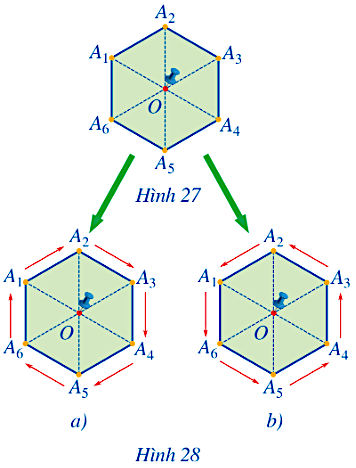 Chú ý
Ví dụ 2 (SGK-tr.88)
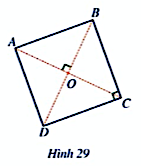 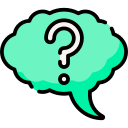 Cho hình vuông ABCD tâm O (Hình 29). Nếu các phép quay giữ nguyên hình vuông đó.
Bài giải
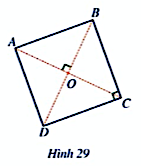 03
LUYỆN TẬP
27
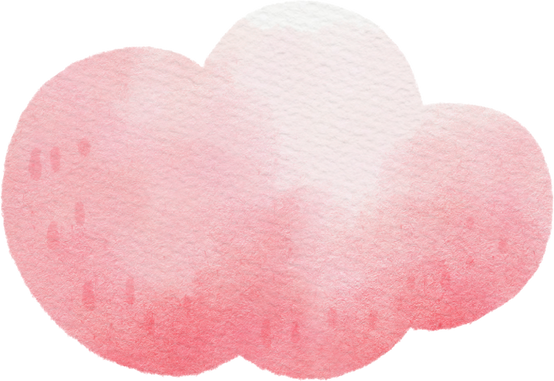 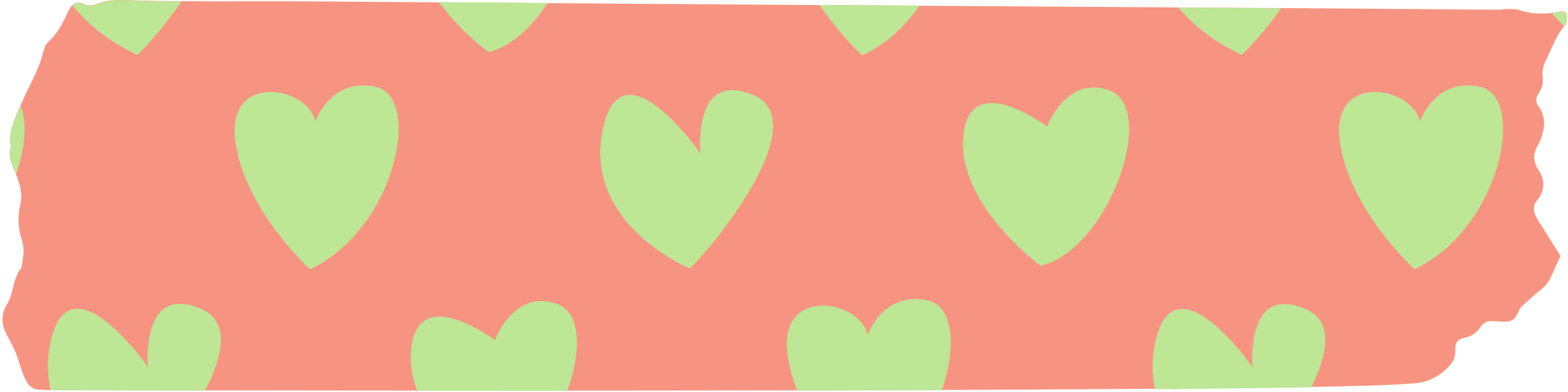 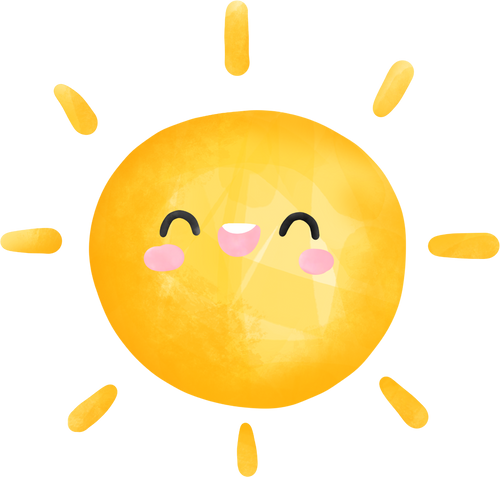 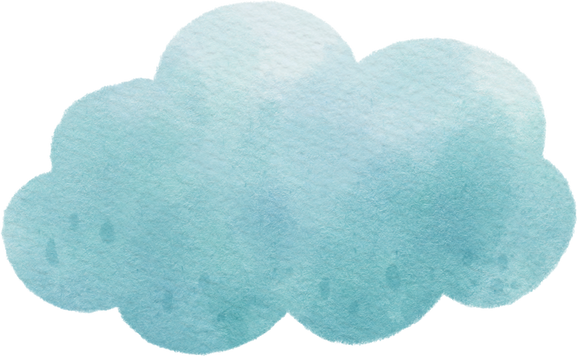 TƯỚI HOA TRONG CHẬU
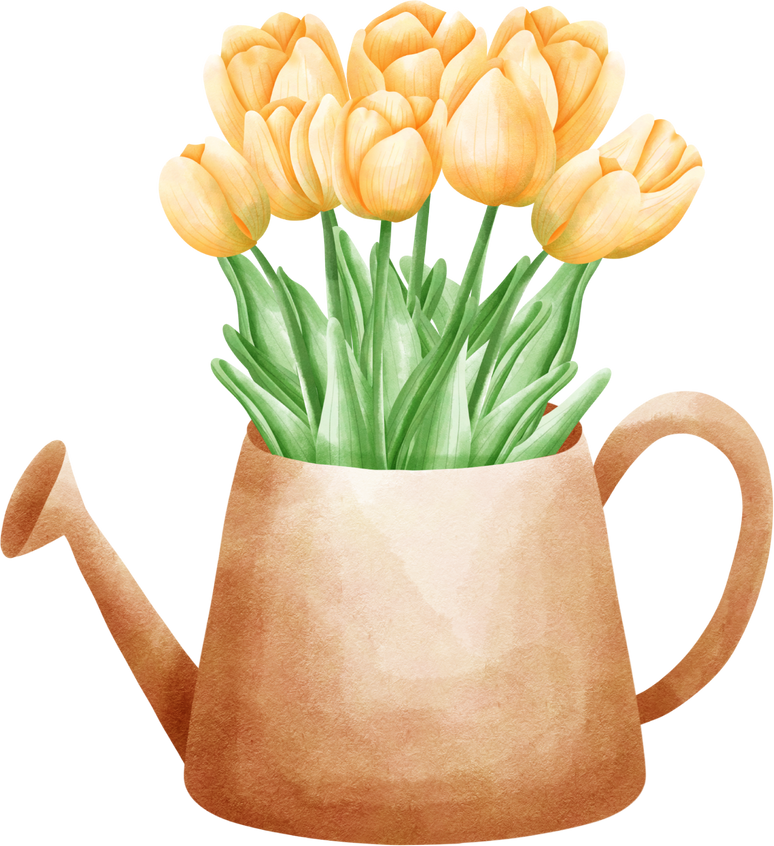 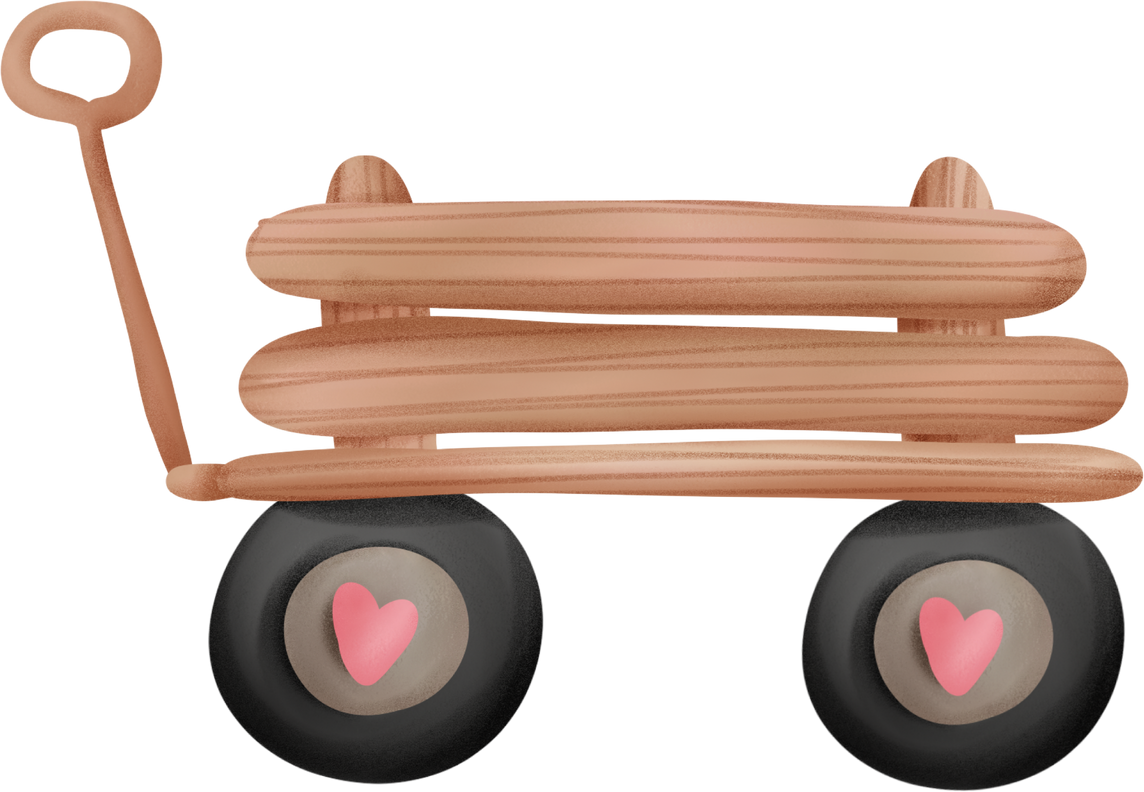 TRÒ CHƠI
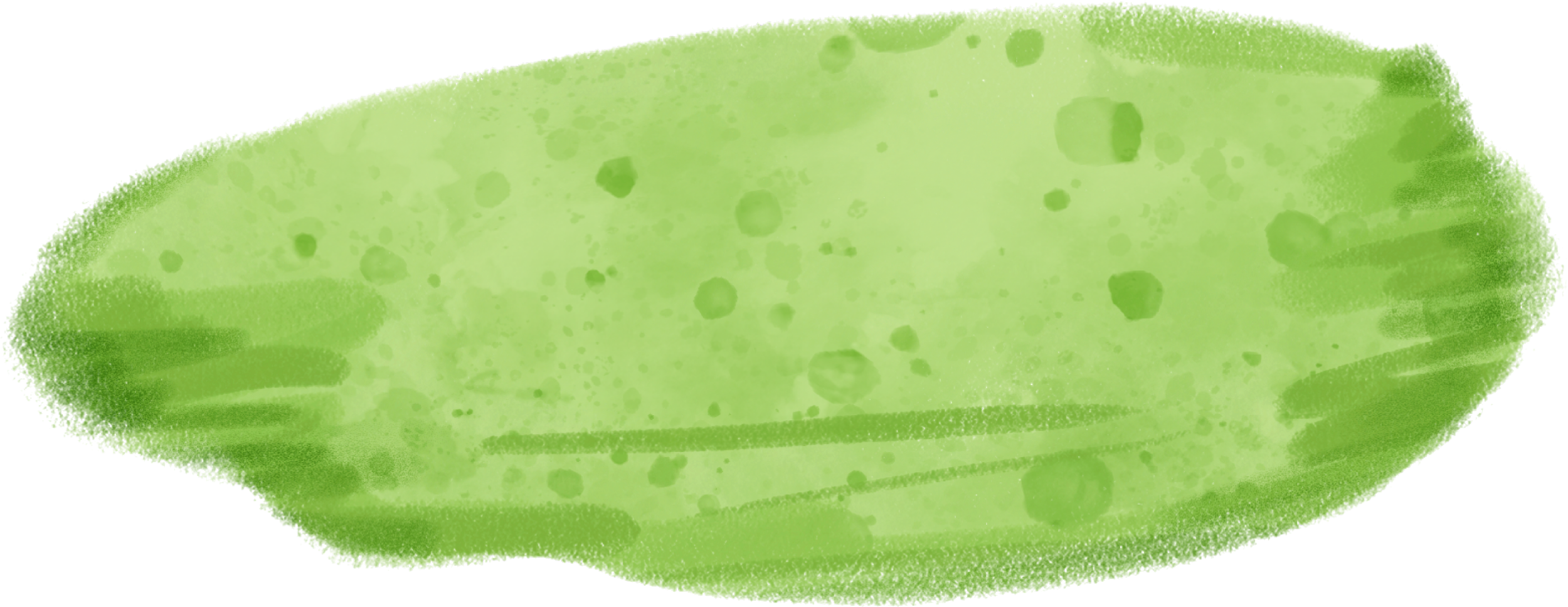 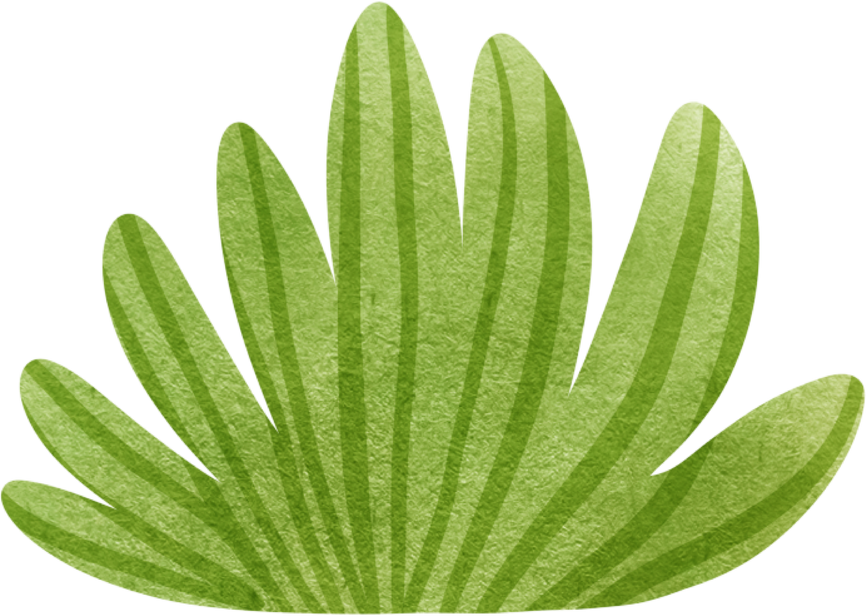 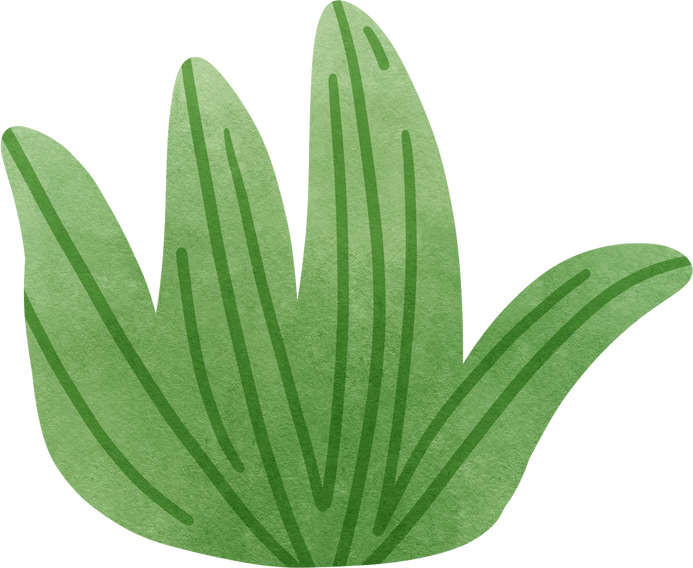 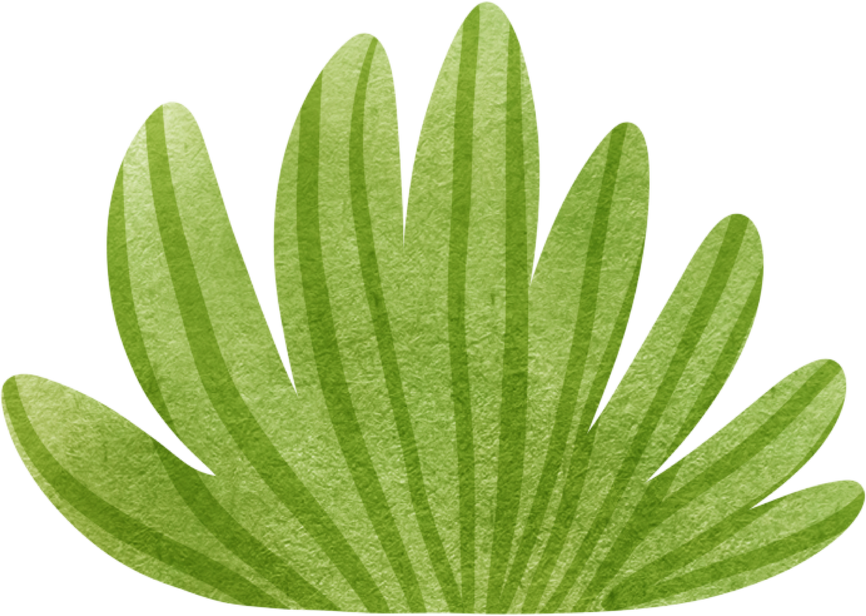 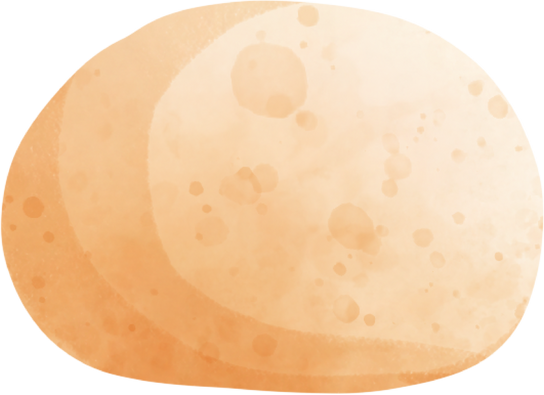 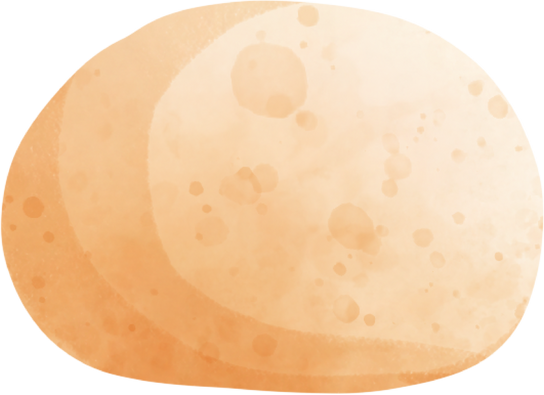 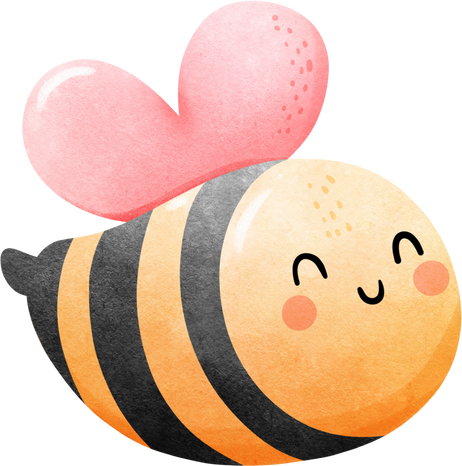 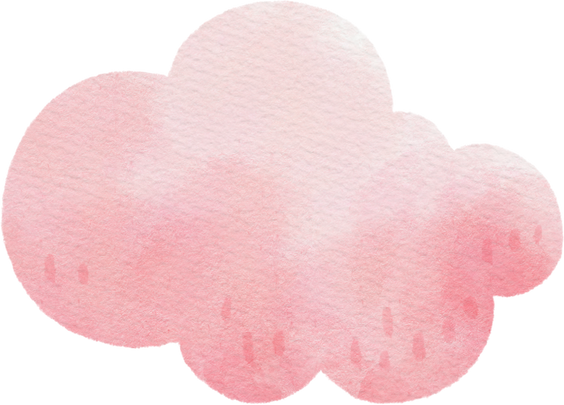 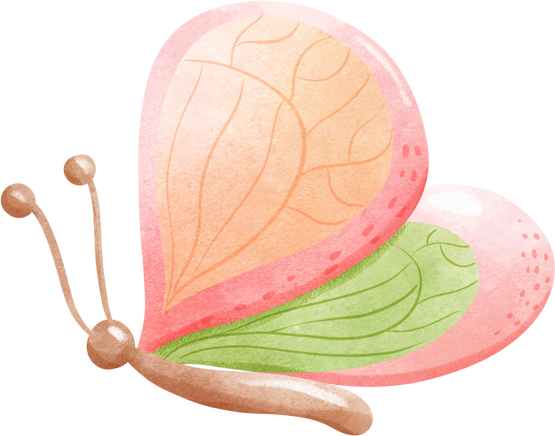 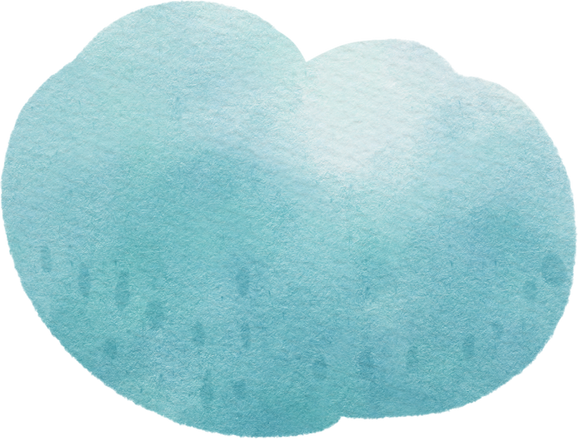 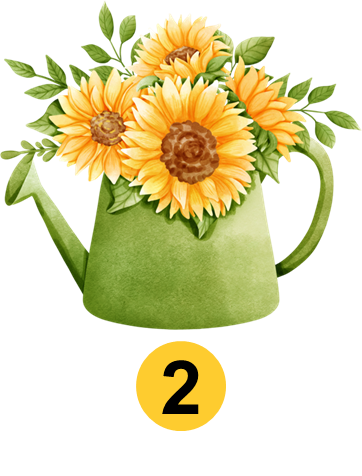 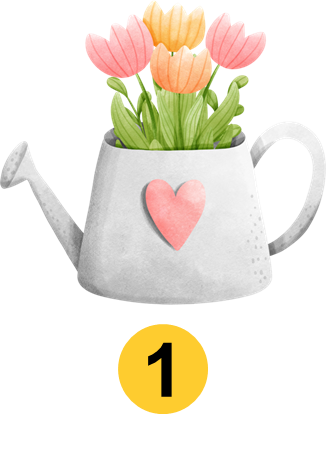 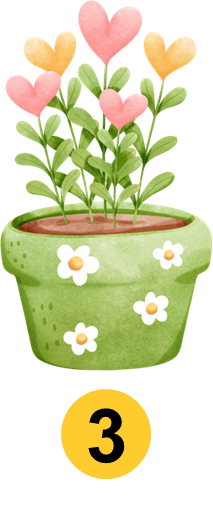 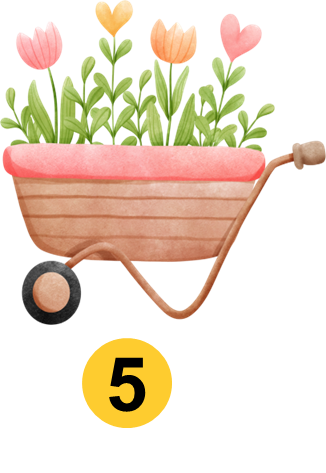 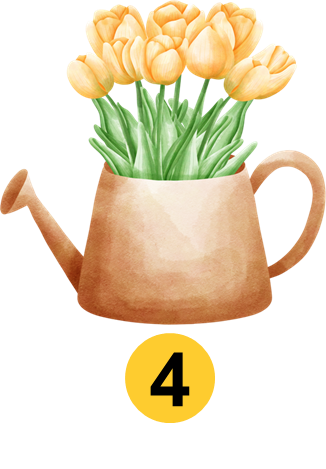 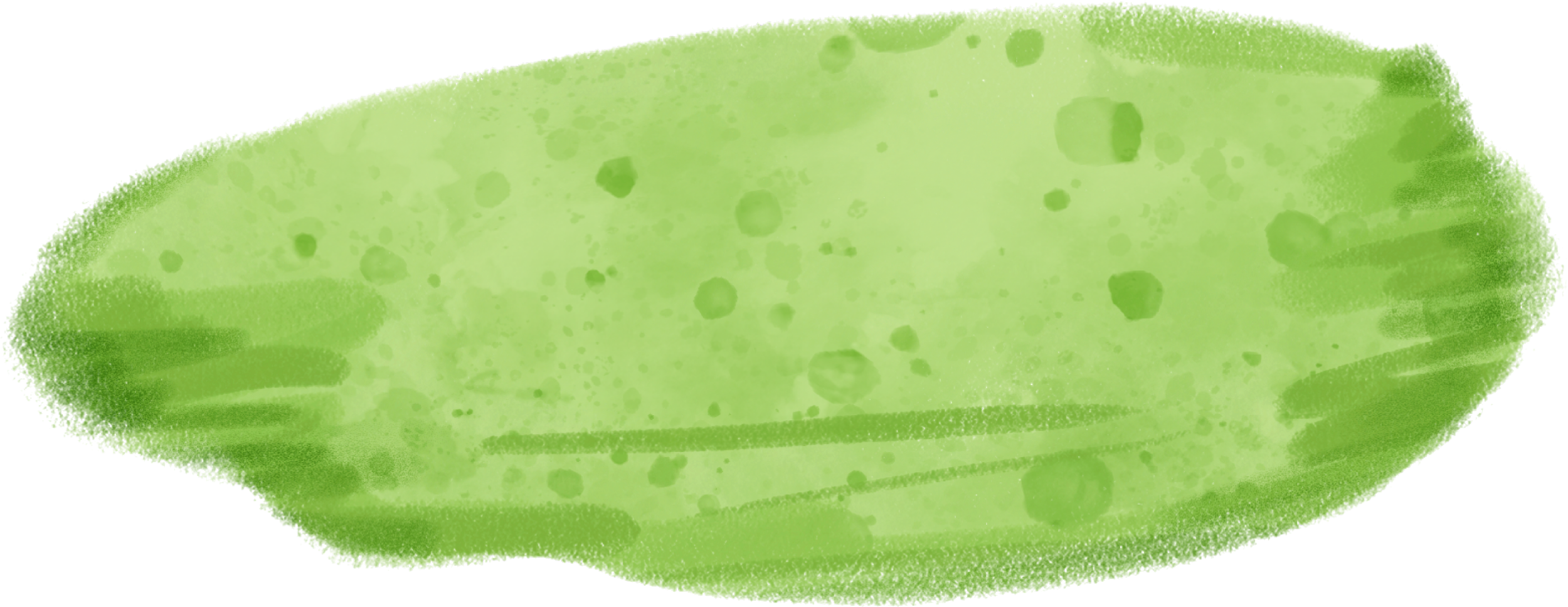 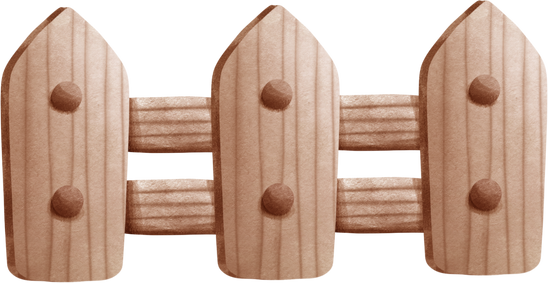 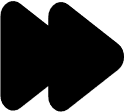 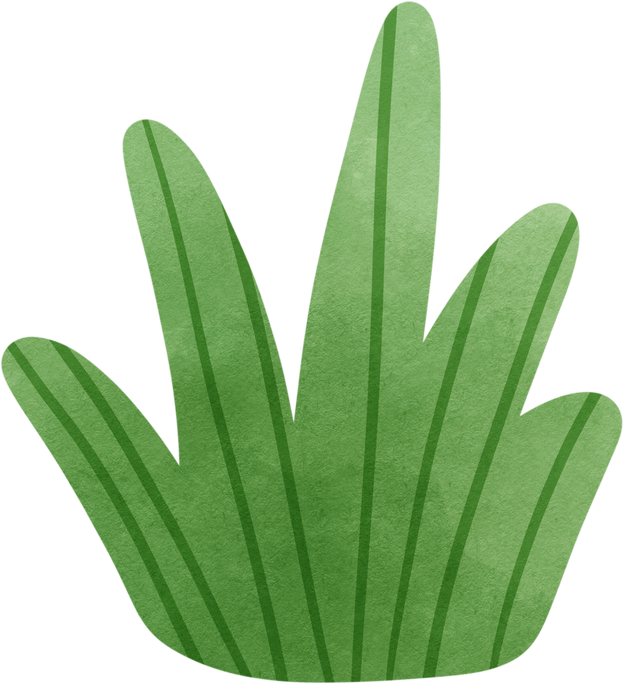 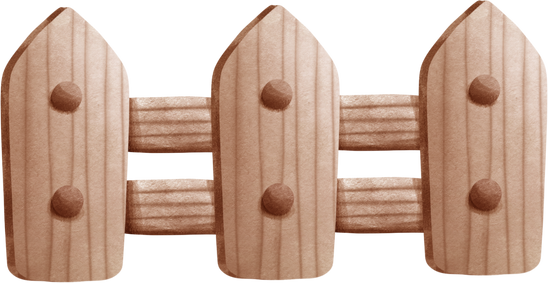 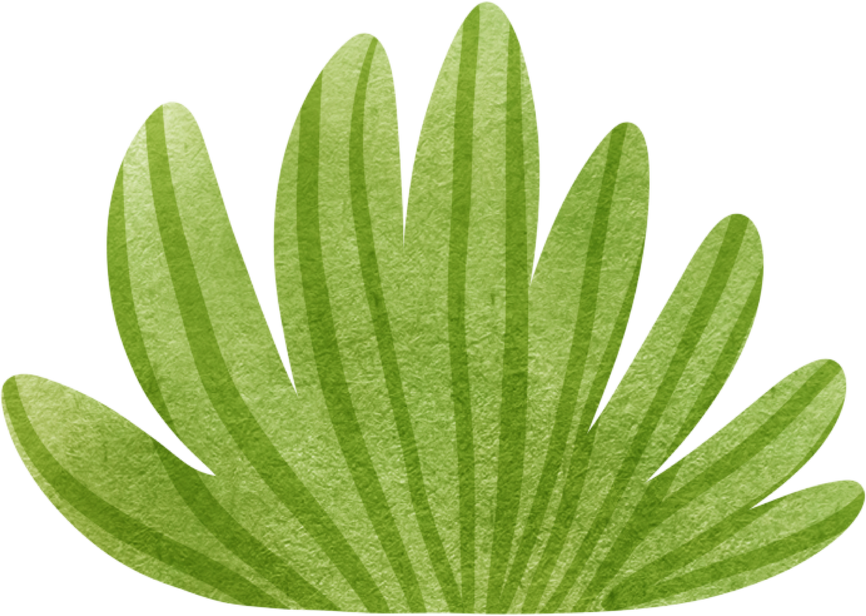 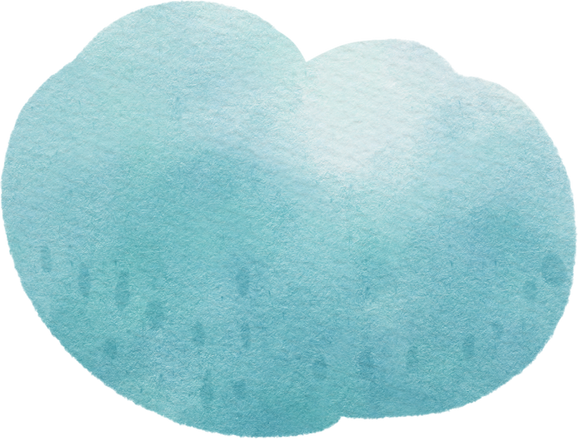 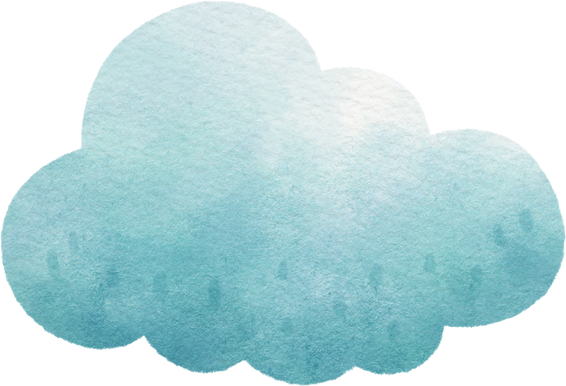 B. B
A. A
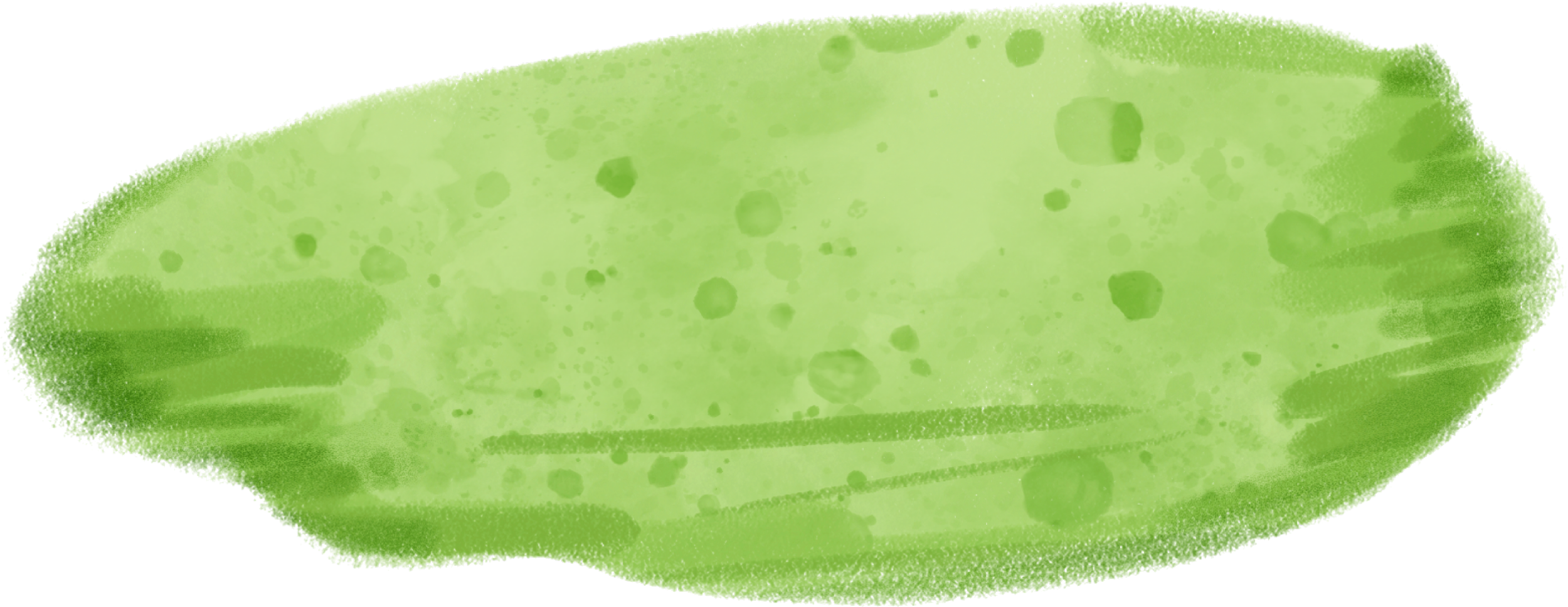 C. C
C. C
D. D
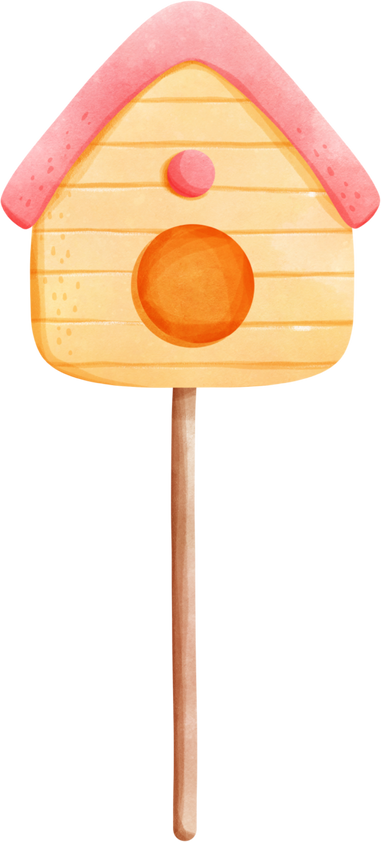 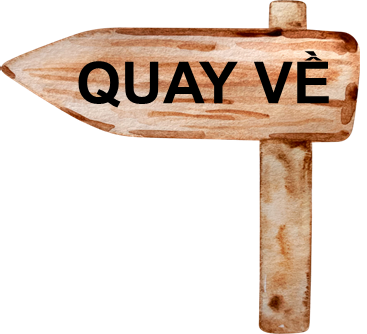 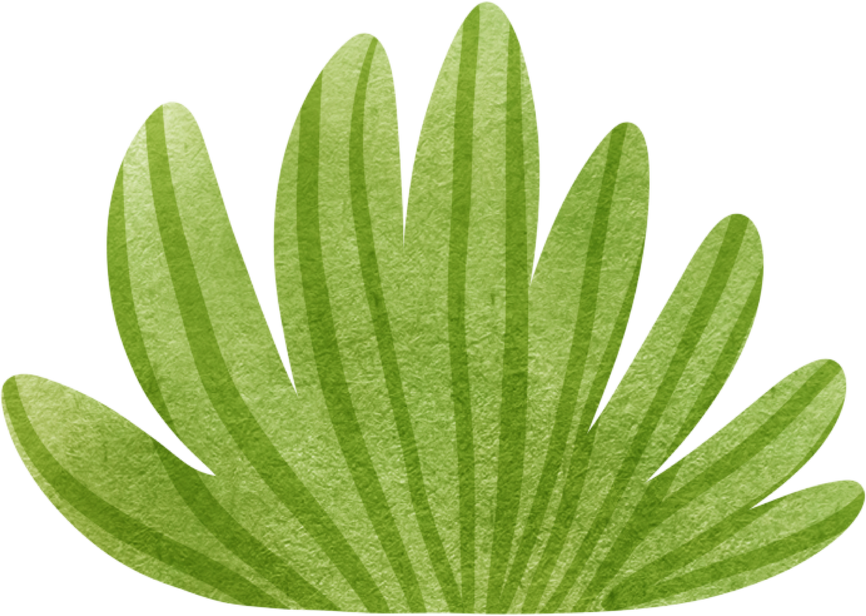 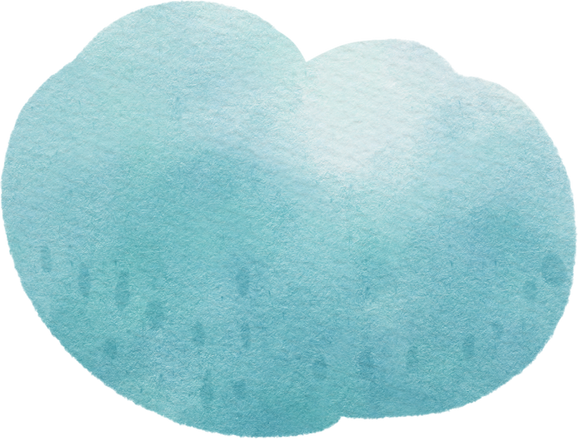 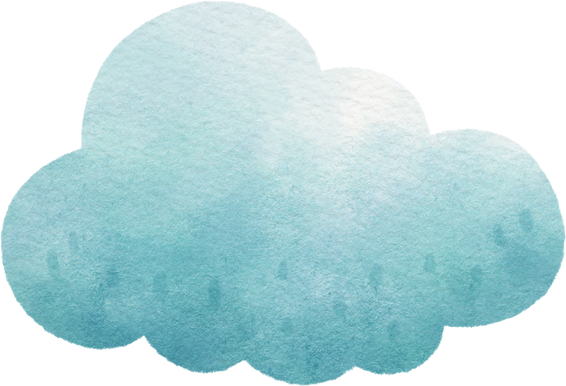 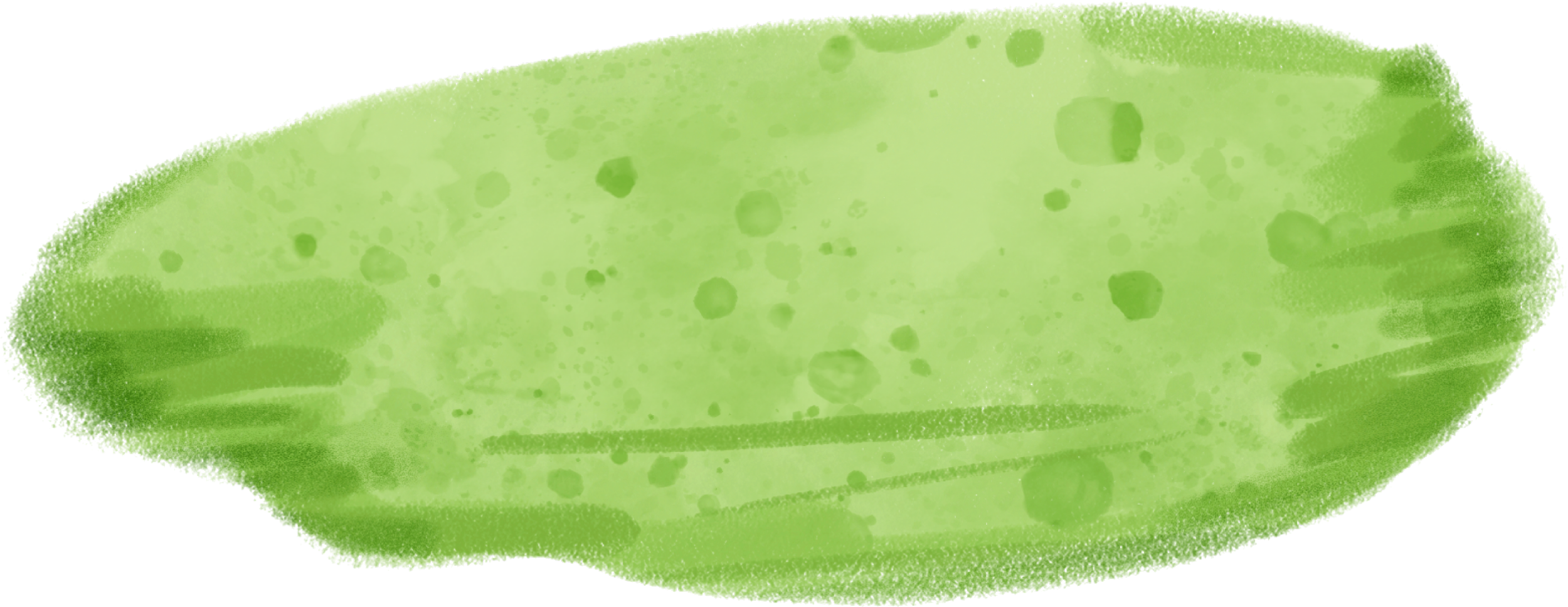 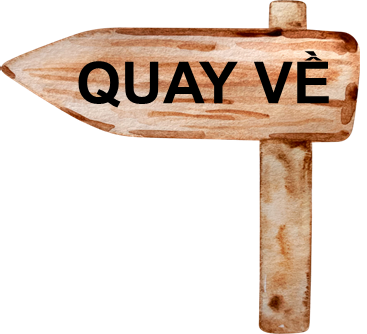 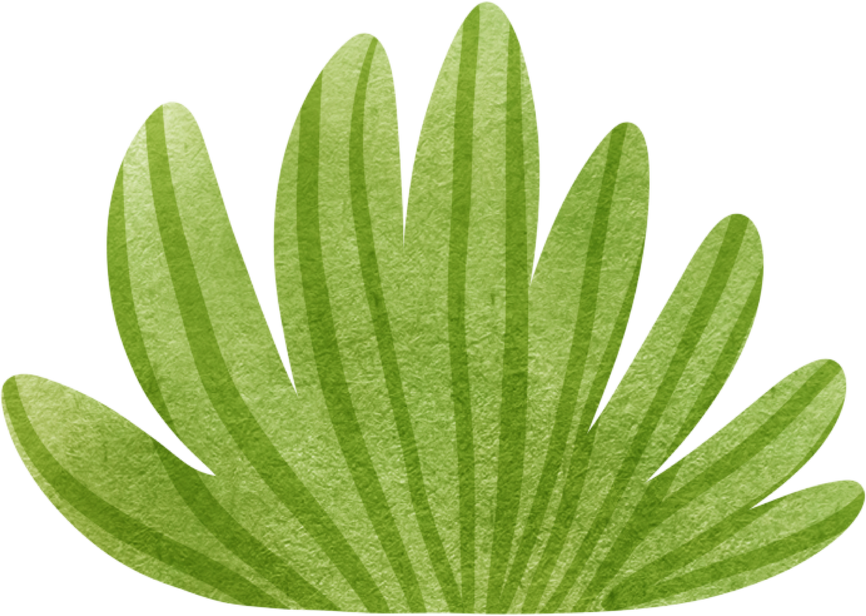 Câu hỏi 3: Khi quan sát la bàn (Hình a), 
bác An thấy con tàu mà bác điều khiển 
đang đi thẳng và di chuyển về hướng 
Bắc. Hỏi bác phải thực hiện phép quay 
nào trên bánh lái (Hình b) để con tàu rẽ 
sang hướng Đông?
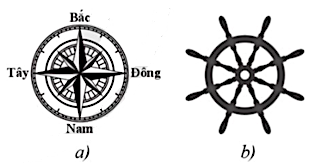 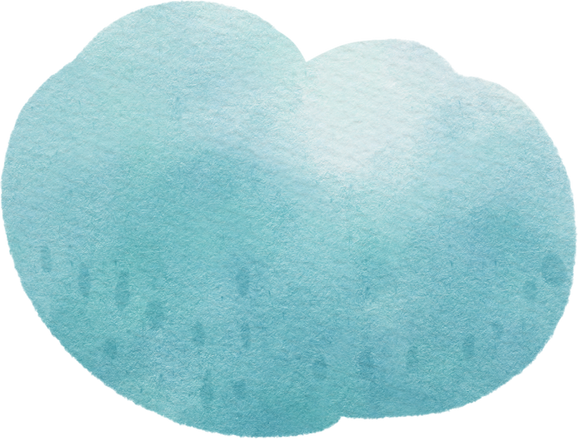 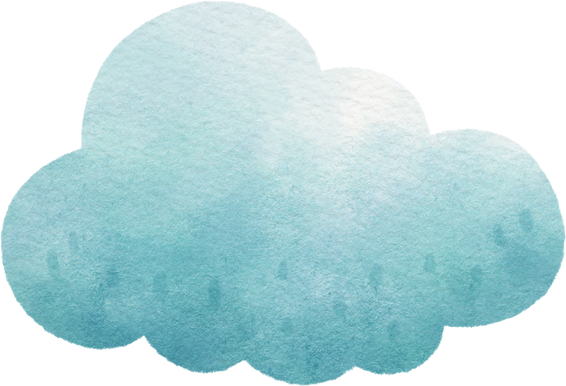 A. Thực hiện phép quay thuận chiều 90°.
A. Thực hiện phép quay thuận chiều 90°.
B. Thực hiện phép quay ngược chiều 90°.
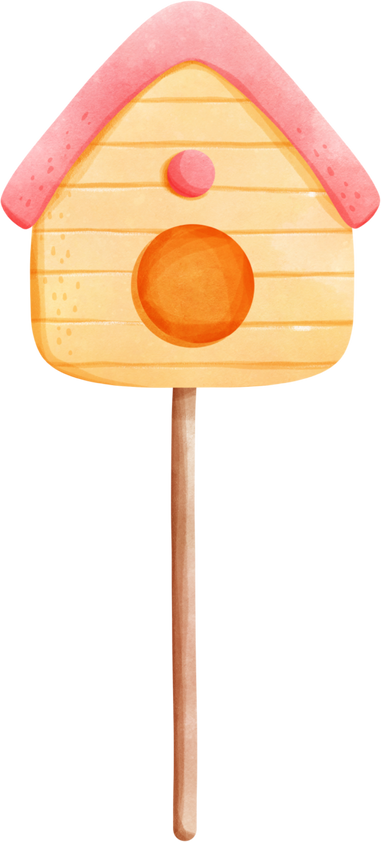 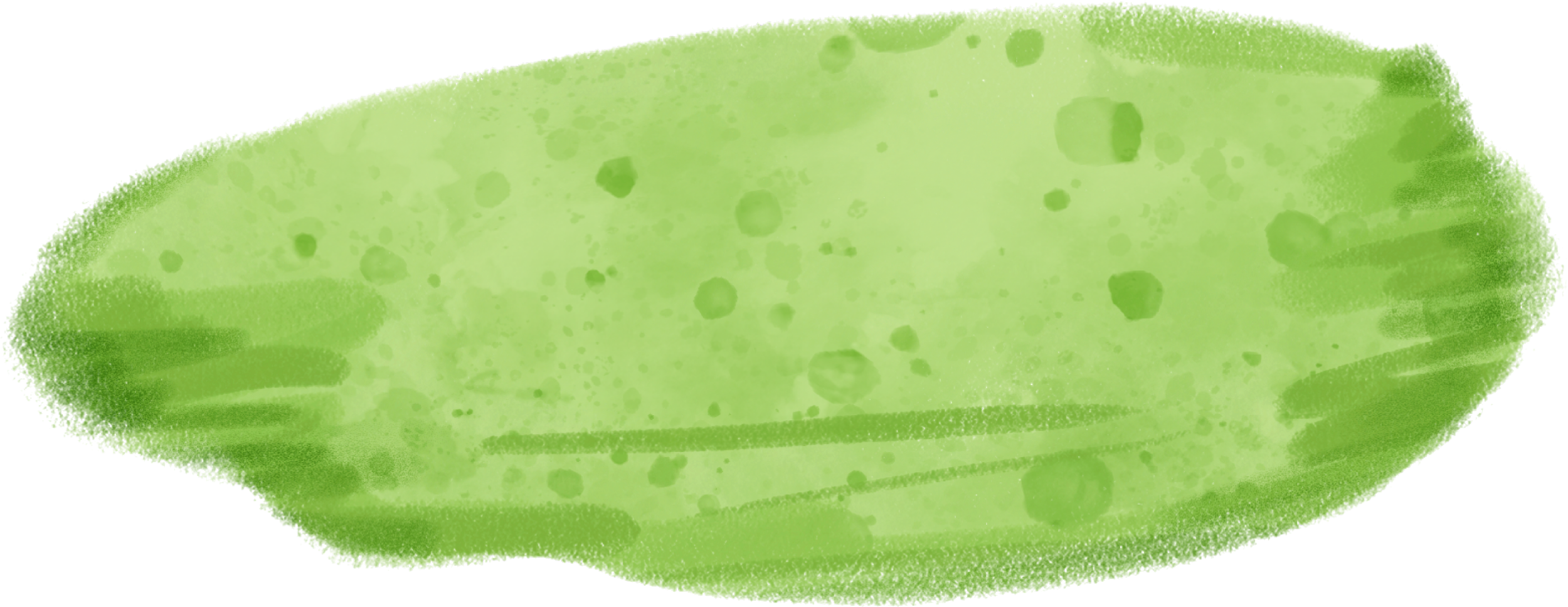 C. Thực hiện phép quay thuận chiều 45°.
D. Thực hiện phép quay ngược chiều 45°.
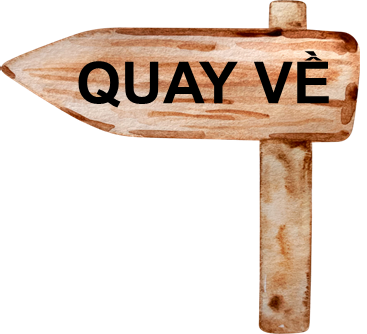 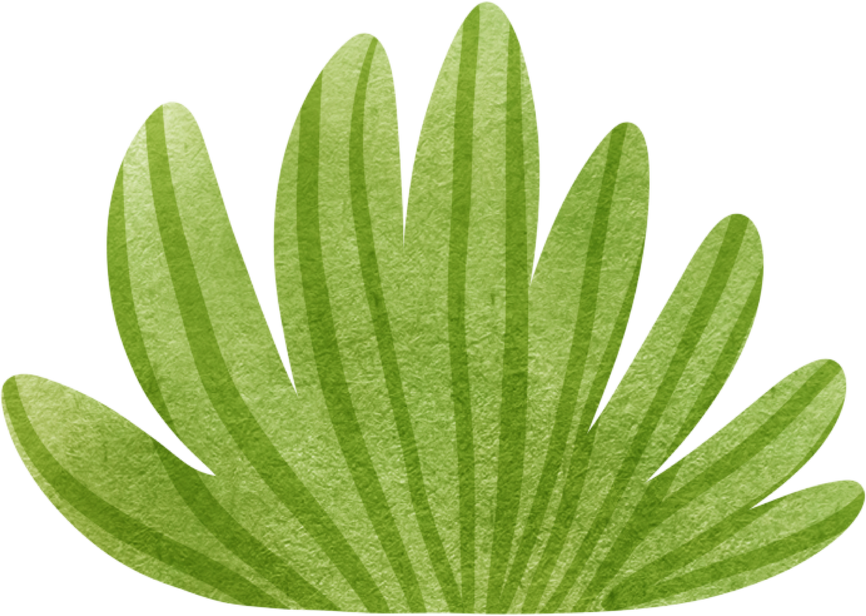 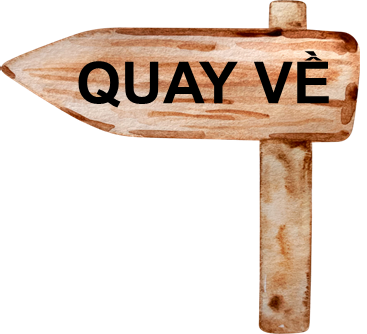 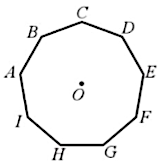 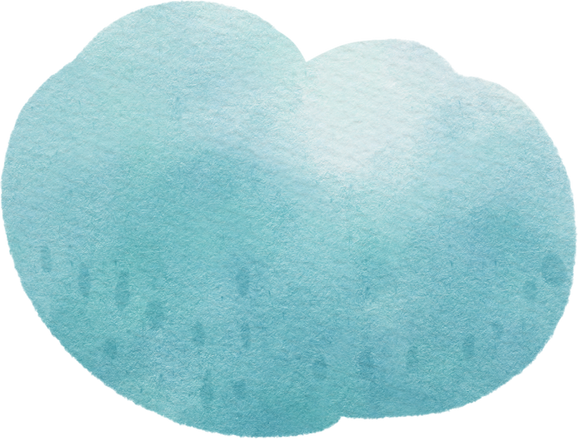 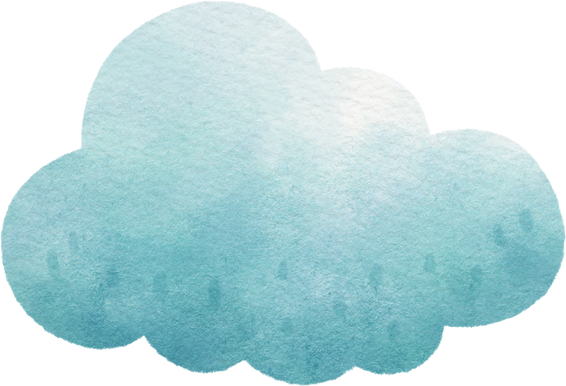 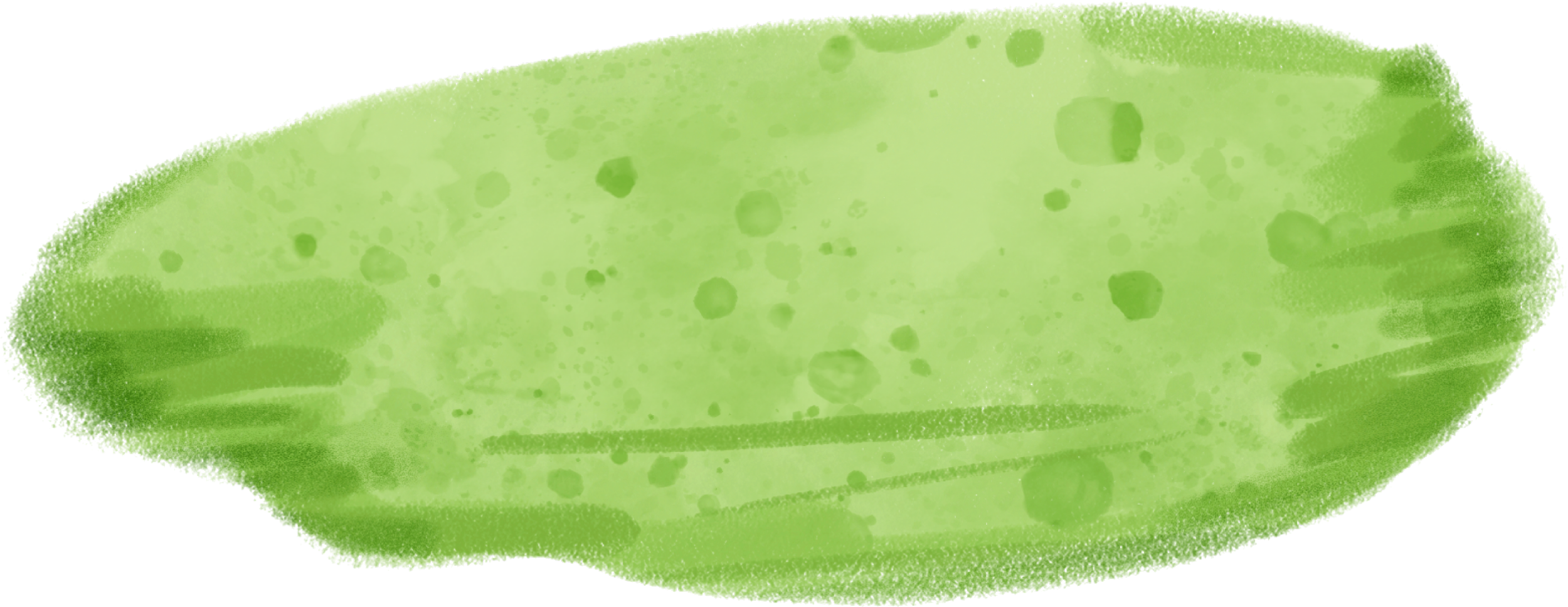 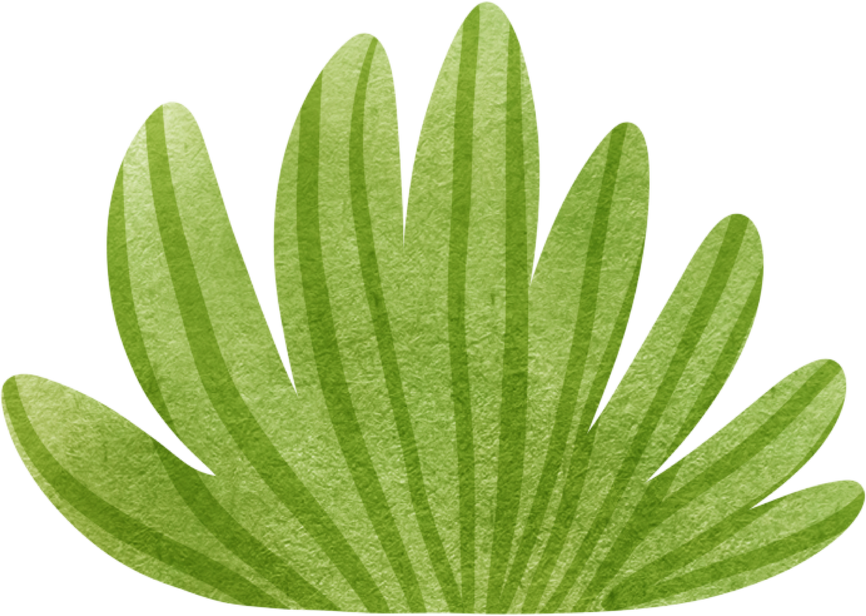 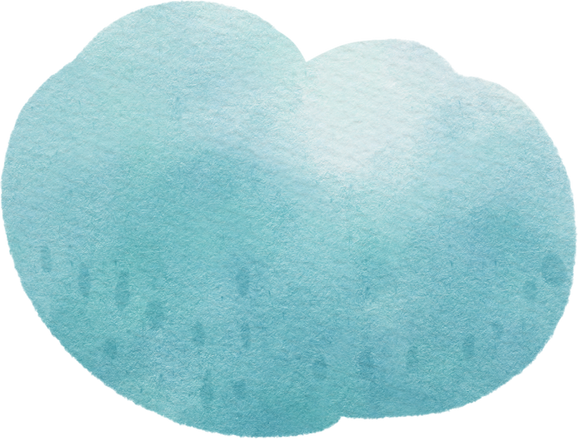 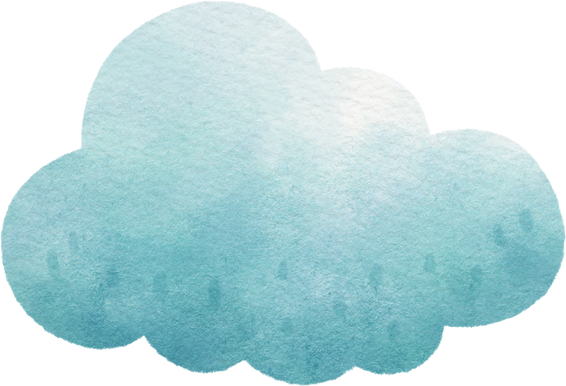 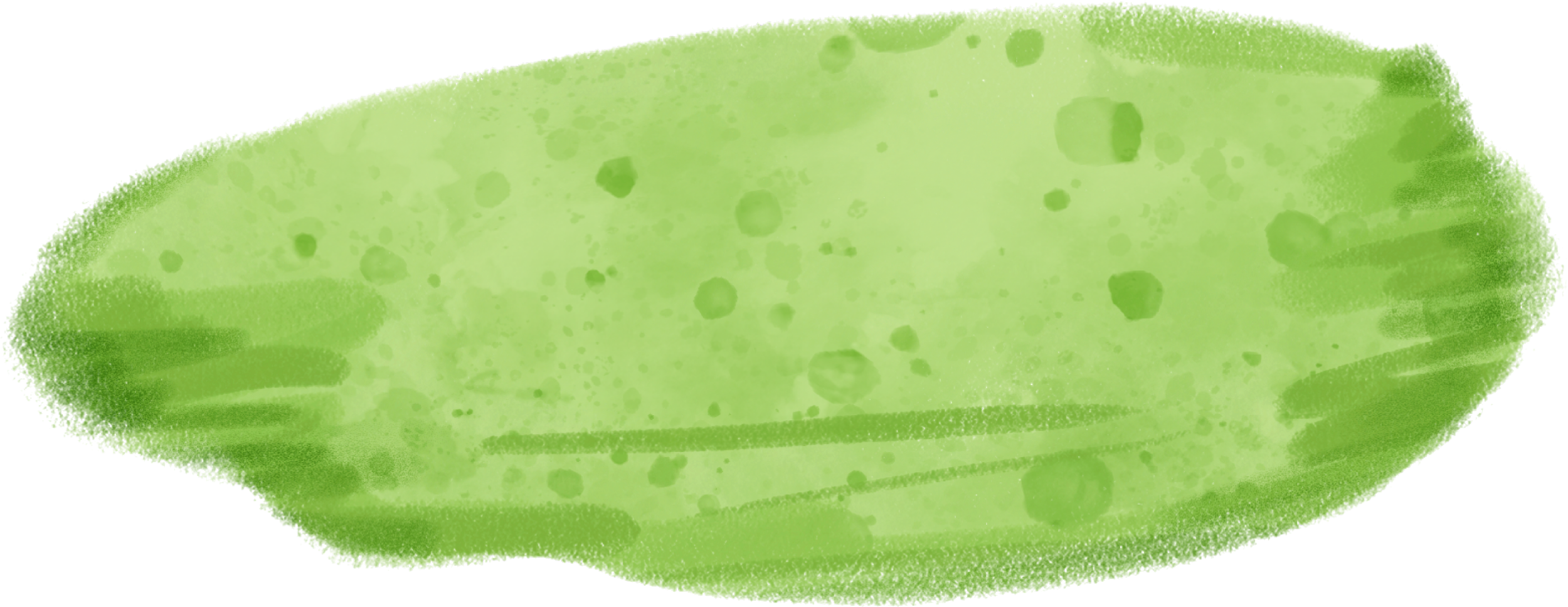 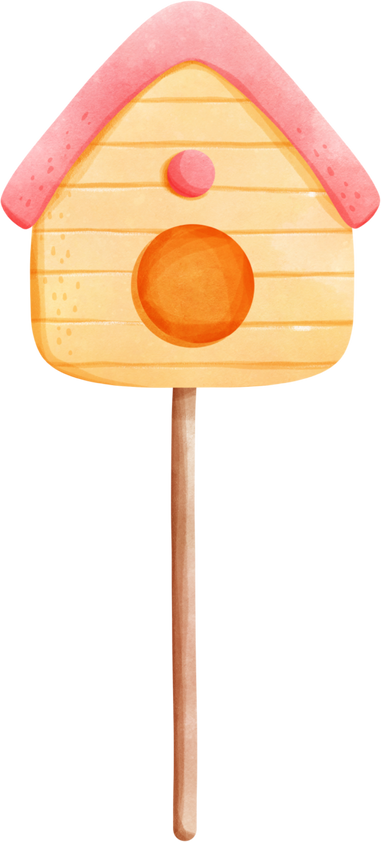 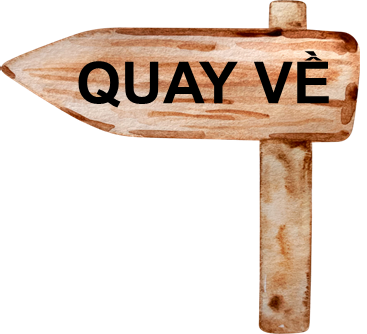 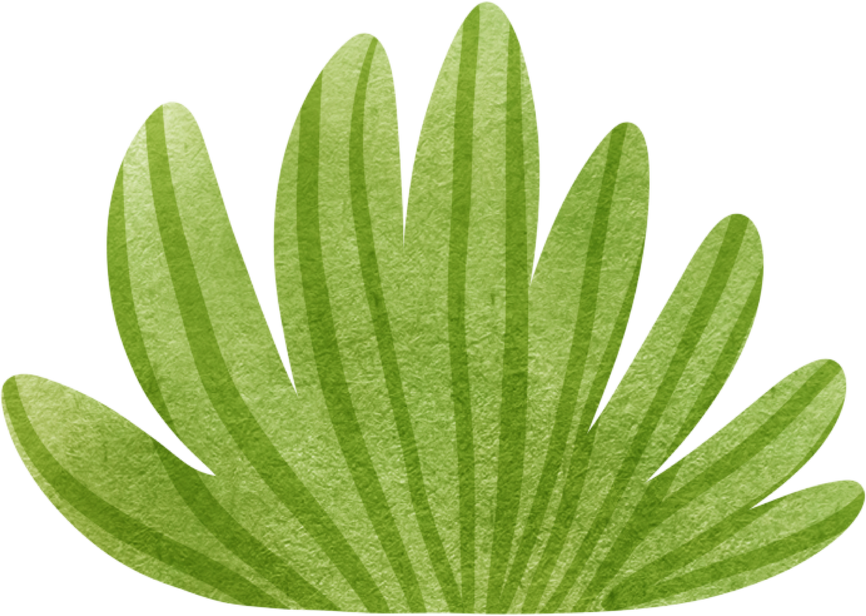 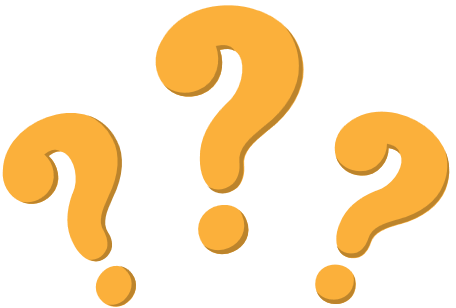 Bài tập 1
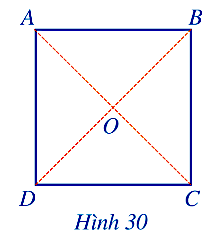 Cho hình vuông ABCD có tâm O (Hình 30).
Phép quay thuận chiều tâm O biến điểm A thành điểm D thì các điểm B, C, D tương ứng biến thành các điểm nào?
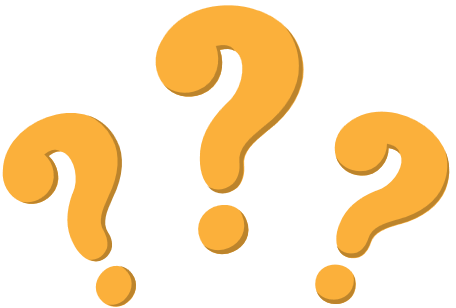 Bài giải
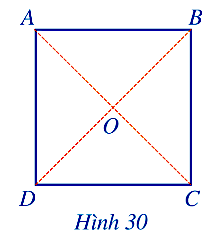 36
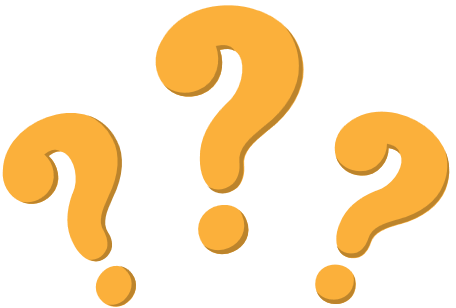 Bài tập 2
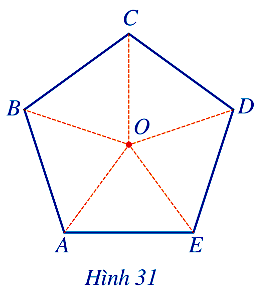 Cho hình ngũ giác đều ABCDE có tâm O (Hình 31).
a) Phép quay ngược chiều tâm O biến điểm A thành điểm B thì các điểm B, C, D, E tương ứng biến thành các điểm nào?
b) Chỉ ra các phép quay tâm O giữ nguyên hình ngũ giác đều đã cho.
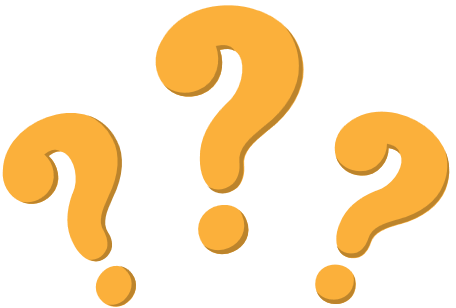 37
Bài giải
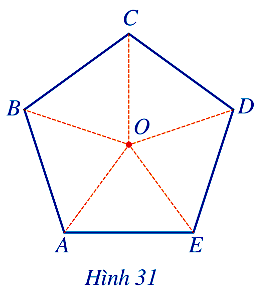 38
Bài tập 3
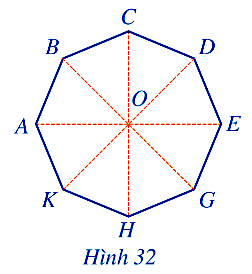 Cho hình đa giác đều có 8 cạnh ABCDEGHK với tâm O (Hình 32).
Chỉ ra các phép quay tâm O giữ nguyên hình đa giác đều đã cho.
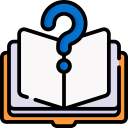 39
Bài giải
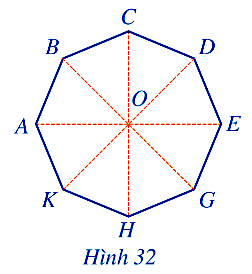 40
04
VẬN DỤNG
41
Bài tập 4
Vẽ trên giấy 18 hình tam giác đều bằng nhau và ở vị trí như Hình 33 (còn gọi là hình chong chóng).
a) Hãy đánh dấu 6 điểm mút của hình chong chóng sao cho 6 điểm mút đó là các đỉnh của một hình lục giác đều tâm O.
b) Hãy chỉ ra những phép quay tâm O giữ nguyên hình chong chóng.
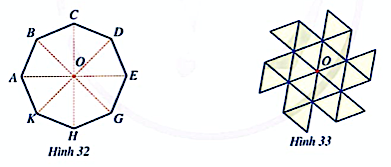 Bài giải
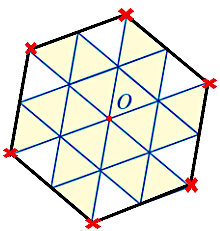 CỦNG CỐ, DẶN DÒ
Ghi nhớ kiến thức trong bài.
Hoàn thành bài tập trong SBT.
Chuẩn bị bài sau: Ôn tập cuối chương 9.
44